نشاط داعم لدرس همزة القطع وهمزة الوصل 
مادة :اللغة العربية       الصف : الثالث                الهدف : إثرائي تقويمي 
الناتج التعليمي : أن يكتب الطالب الهمزة الصحيحة المناسبة.
-اكتب ياعبقري الحكمة الهمزة المناسبة همزة القطع أو همزة الوصل .
1-ذهبت للمدرسة --لساعة --لسابعة تماما.                           
..................................................................
 2- ساعدتني --ختي في --داء واجبات --لمدرسية.                     .....................................................................   3- نعم ، فأنا --حب -- لقراءة كثيرا لذلك --ذهب للمكتبة.         
.....................................................................   4- -- سكن مع عائلتي في عجمان .                                
.........................................................................
5- -- ستغرقت ثلاث ساعات لإتمام قراءة الكتاب.                
....................................................................
6-  -- قرأ لأن القراءة غذاء للروح ومتعة للعقل.                    
....................................................................


(طالب الحكمة متسامح )
نشاط داعم لدرس همزة القطع وهمزة الوصل 
مادة :اللغة العربية           الصف:الثالث
الهدف :تقويمي تعزيزي                               
الناتج التعليمي: أن يصوب الطالب الخطأ في الجملة مستخدما الهمزة  الصحيحة
-اكتشف ياذكي الخطأ في الجملة وصوب الخطأ:
1- إستخدم اخي حقيبتي الجديدة      .
...................................................................
2- اسرع الولد لمساعدة الرجل المحتاج 
.......................................................................
3- إحترم حقوق الجار .               
.......................................................................
4-انهيت واجباتي باكرا.               
.....................................................................
5-اسكن بجانب مدرسة الحكمة الخاصة 
......................................................................


(طالب الحكمة متسامح يحب الآخرين)
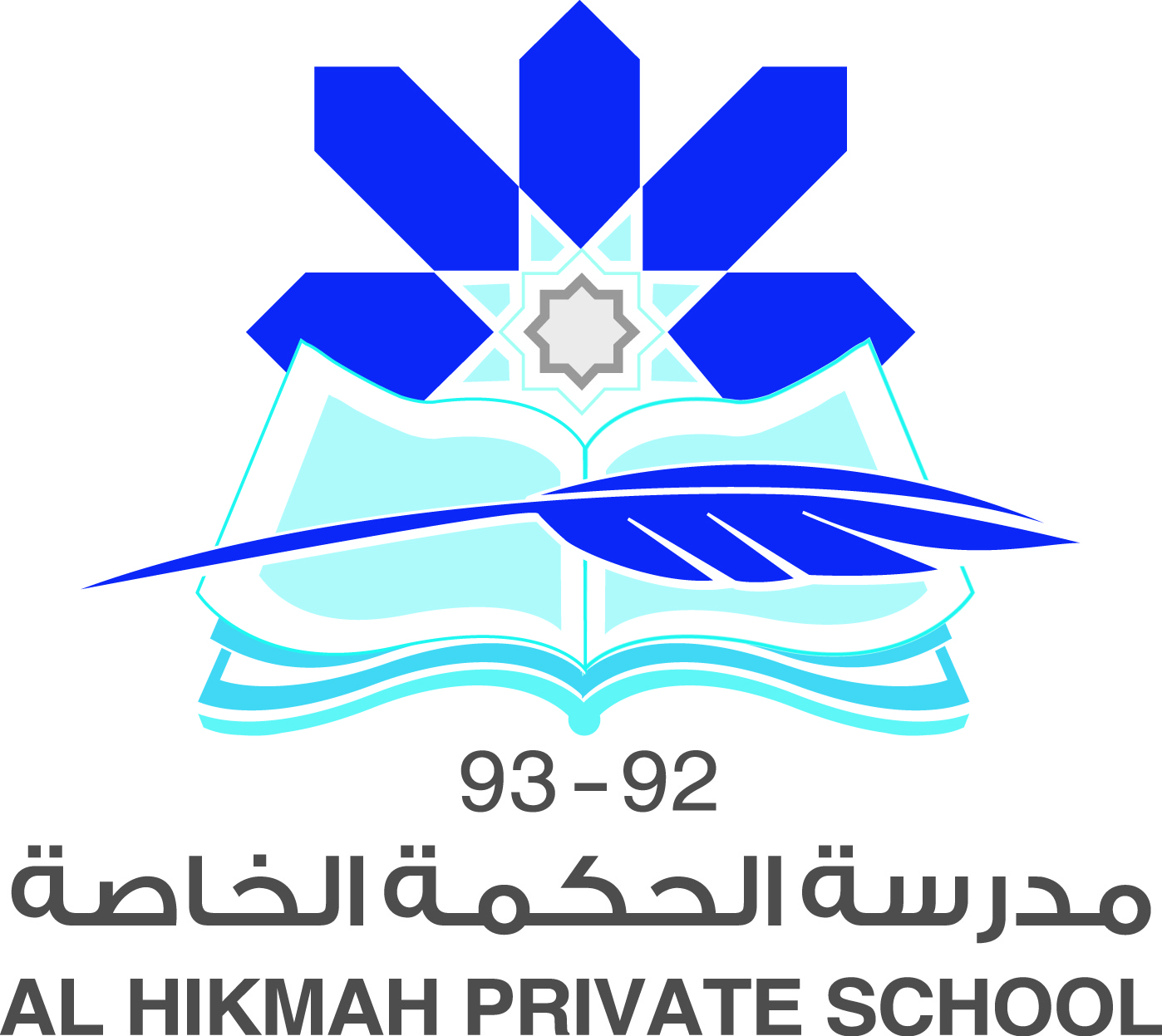 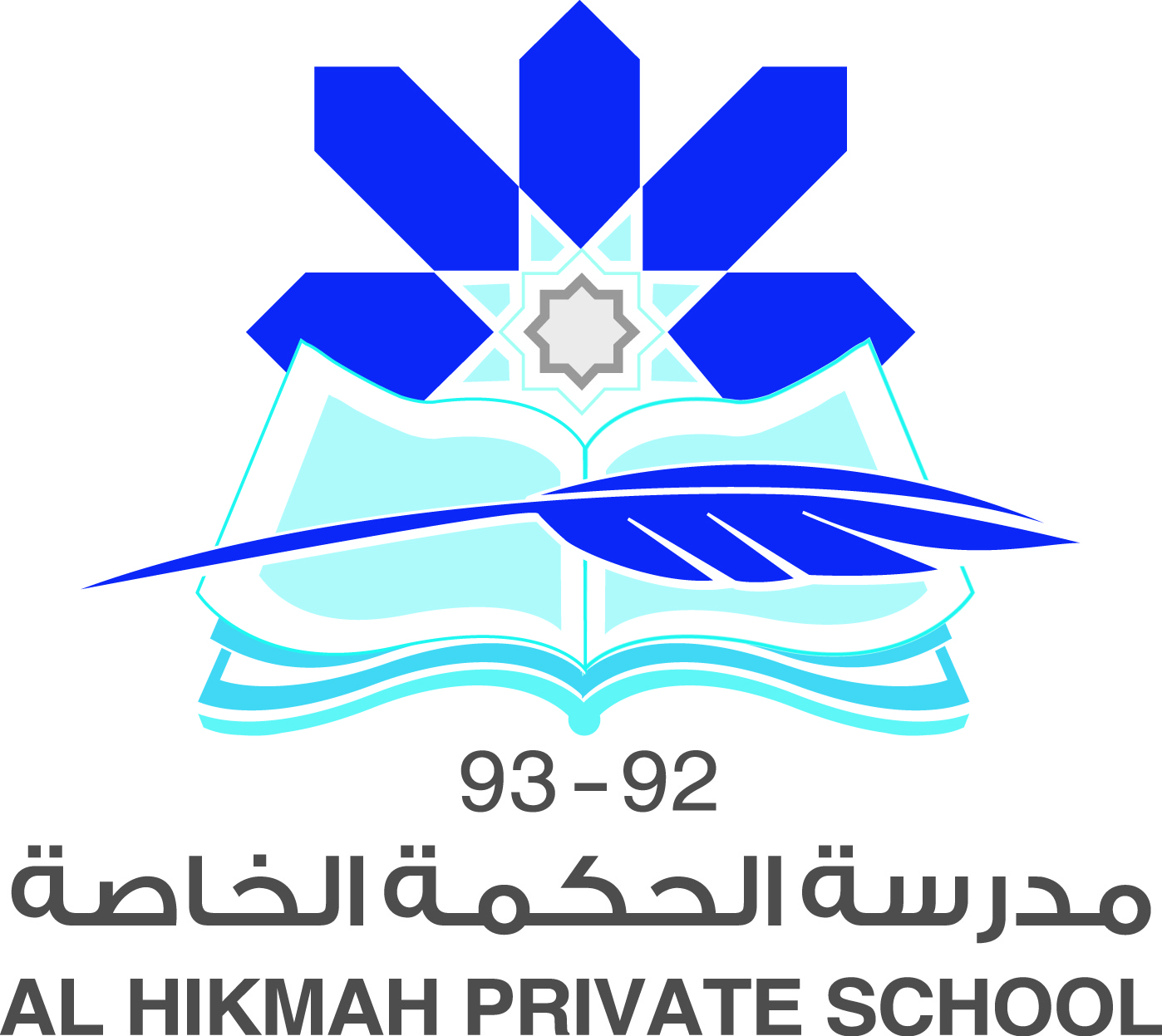 نشاط داعم لدرس همزة القطع وهمزة الوصل 
مادة :اللغة العربية       الصف : الثالث                الهدف : إثرائي تقويمي 
الناتج التعليمي : أن يختار الطالب الهمزة الصحيحة المناسبة.
-اختر ياعبقري الحكمة الهمزة المناسبة همزة القطع أو همزة الوصل .
1- ....... باسم الأزهار من البائع ( اشترى –أشترى – إشترى)

2- ..........عند عبور الشارع .( أحذر – احذر – إحذر)

3- ......... الطفل للقاء والده . ( اسرع –إسرع – أسرع )

4- ......... البيئة النظيفة . ( أحب – احب – إحب ) 
5- ....... ابتعد عن الأماكن الخطرة ( ابتعد – أبتعد – إبتعد )
ضع خطا تحت همزة القطع وخطين تحت همزة الوصل .
 خرج أحمد في الصباح الباكر ، وسمع أصوات أسراب الطيور ، وشاهد نحلة ترتشف رحيقا من الزهرة .                       


(طالب الحكمة متسامح )
نشاط داعم لدرس همزة القطع وهمزة الوصل 
مادة :اللغة العربية           الصف:الثالث
الهدف :تقويمي تعزيزي                               
الناتج التعليمي: أن يصنف  الطالب الكلمات  حسب نوع الهمزة 
صنف يامبدع الكلمات حسب نوع الهمزة
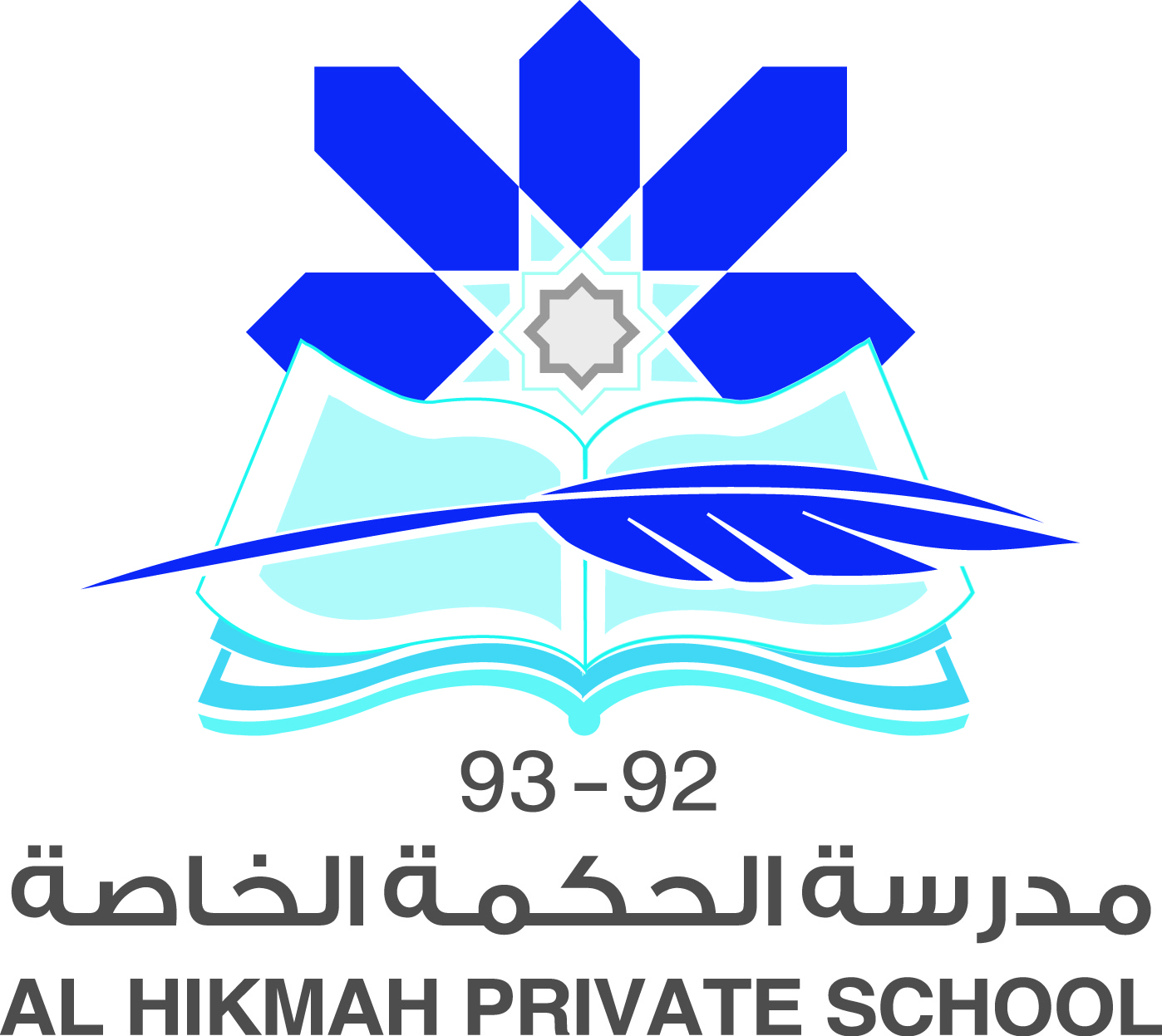 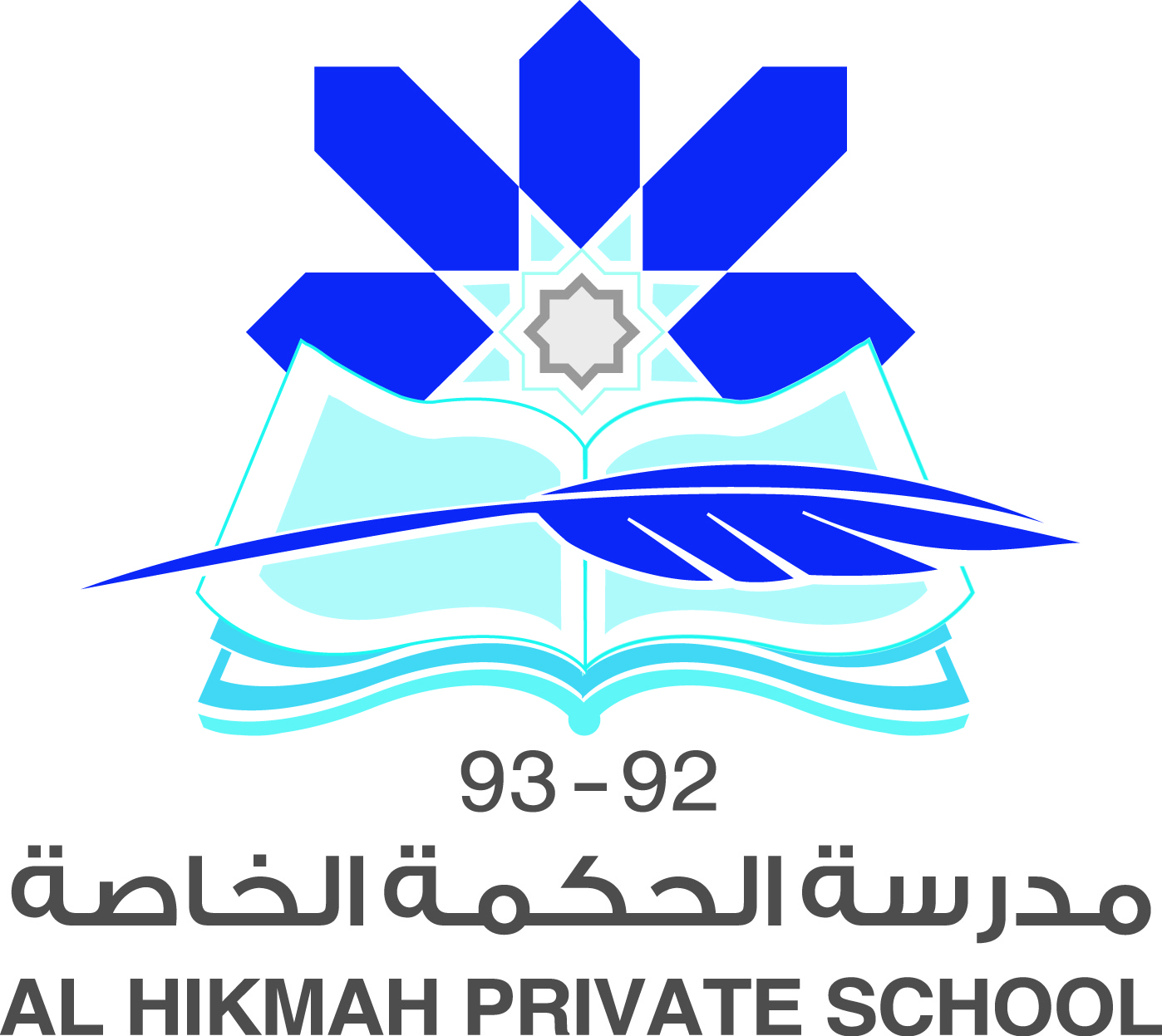 اسم – أحمد – ابن – ألم  أسد –إكرام – استخدم – المدرسة –